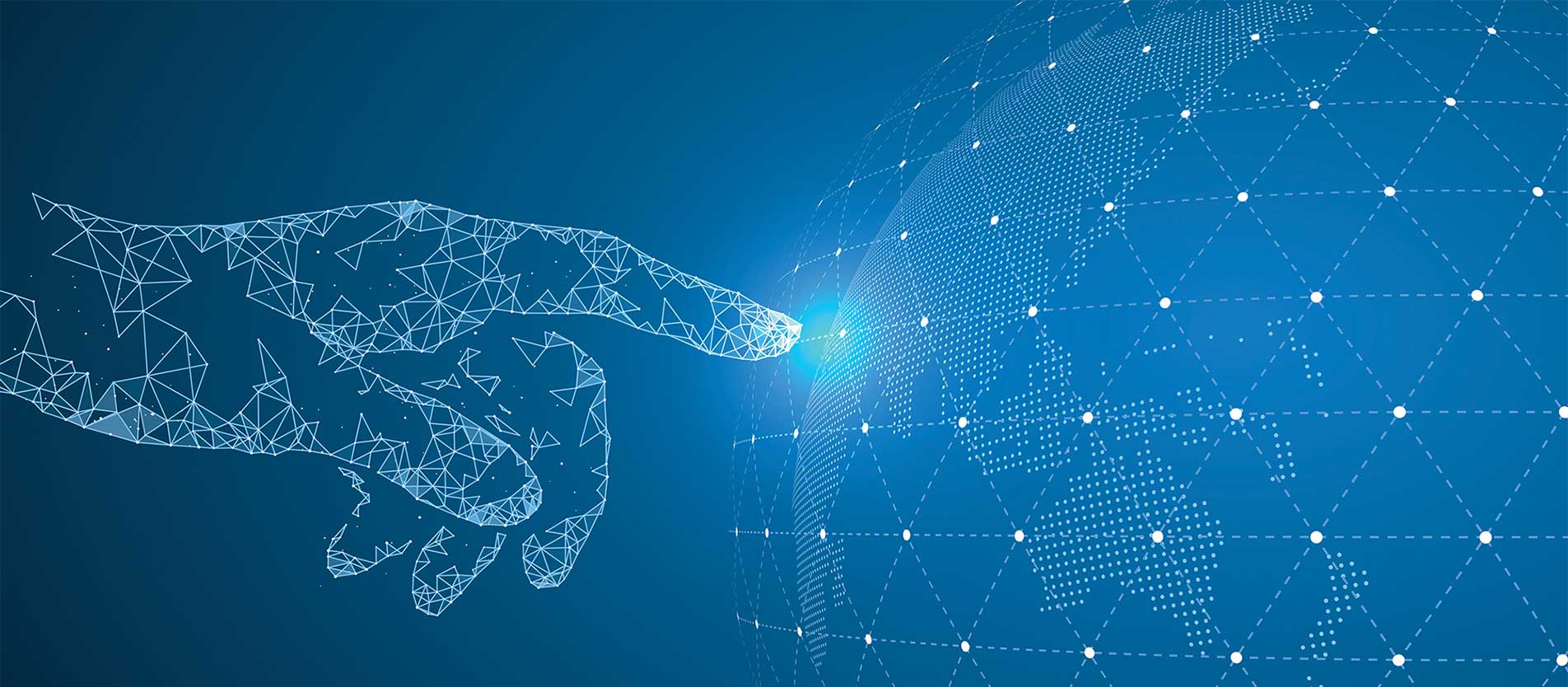 ПРОЦЕСТЕРДІ ЦИФРЛАНДЫРУ
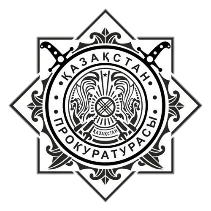 ҚАЗАҚСТАН РЕСПУБЛИКАСЫНЫҢ
БАС ПРОКУРАТУРАСЫ
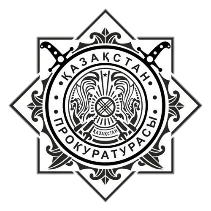 «ЦИФРЛЫҚ ҚАЗАҚСТАН» 
МЕМЛЕКЕТТІК БАҒДАРЛАМАСЫ
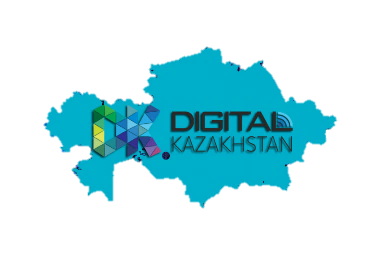 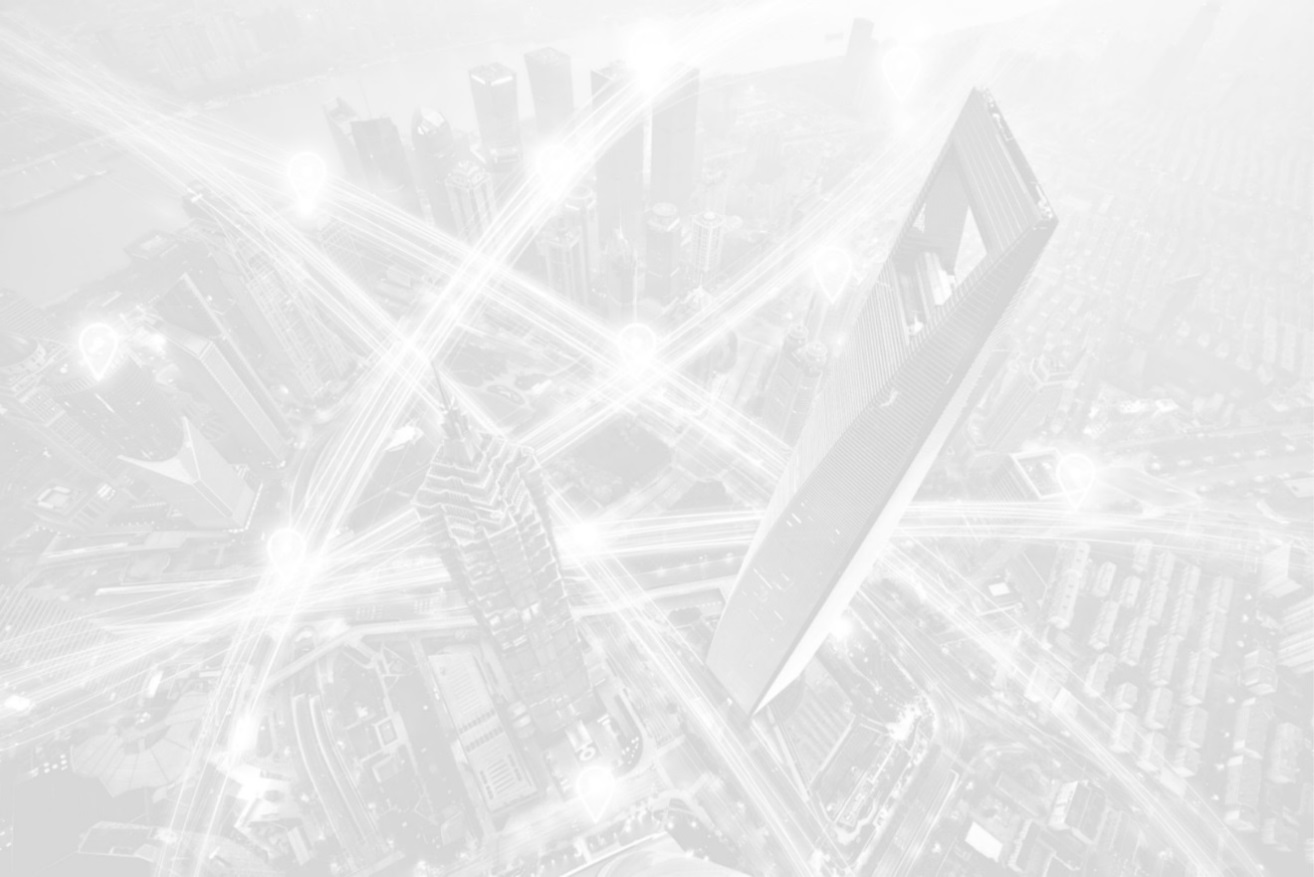 Е-ҚЫЛМЫСТЫҚ ІС (Е-ҚІ)
ӘКІМШІЛІК ІС ЖҮРГІЗУЛЕРДІҢ БІРЫҢҒАЙ ТІЗІЛІМІ (ӘІЖБТ)
ТЕКСЕРУ СУБЪЕКТІЛЕРІ МЕН ОБЪЕКТІЛЕРІНІҢ БІРЫҢҒАЙ ТІЗІЛІМІ(ТСОБТ)
ТАЛДАУ ОРТАЛЫҒЫ(ТО)
ЭЛЕКТРОНДЫҚ ӨТІНІШТЕР (Е-ӨТІНІШТЕР)
«ЦИФРЛЫҚ ҚАЗАҚСТАН» 
МЕМЛЕКЕТТІК БАҒДАРЛАМАСЫ
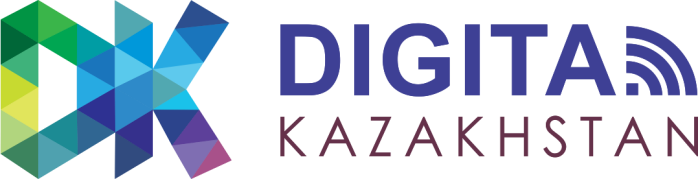 [Speaker Notes: Обрисовать]
ЭЛЕКТРОНДЫҚ ҚЫЛМЫСТЫҚ ІС
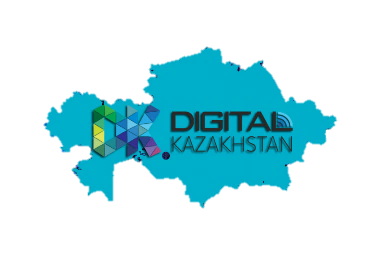 2020 ЖЫЛДЫҢ 12 АЙЫНДА ЕЛ БОЙЫНША ТЕРГЕЛІП ЖАТҚАН ЭЛЕКТРОНДЫҚ ҚЫЛМЫСТЫҚ ІСТЕР
БАРЛЫҒЫ:
162 783
45,1%
ЭЛЕКТРОНДЫҚ ІСТЕР
ОНЫҢ ІШІНДЕ:
24,3%
73546
ЭЛЕКТРОНДЫҚ ФОРМАТТА ТЕРГЕЛДІ
СОТҚА ЖОЛДАНДЫ
13 403
СОТҚА ЖІБЕРІЛДІ
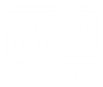 АЙМАҚТАР БӨЛІНІСІНДЕ ЭЛЕКТРОНДЫҚ ҚЫЛМЫСТЫҚ ІСТЕРДІҢ ҮЛЕС САЛМАҒЫ
ЭЛЕКТРОНДЫҚ ҚЫЛМЫСТЫҚ ІС
ТЕХНИКАЛЫҚ ЖАБДЫҚТАУДЫҢ ЖАЙ-КҮЙІ
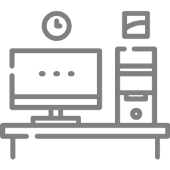 45,2%
ПОЛИЦИЯ ОРГАНДАРЫН ТЕХНИКАЛЫҚ ЖАБДЫҚТАУ
ӘКІМШІЛІК ІС-ЖҮРГІЗУЛЕРДІҢ БІРЫҢҒАЙ ТІЗІЛІМІ
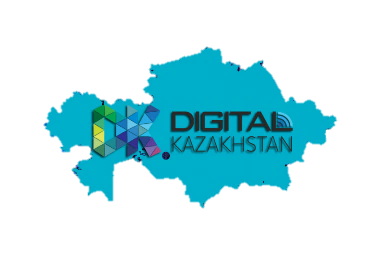 ЭЛЕКТРОНДЫҚ ХАТТАМАЛАР (ІІМ)
БАРЛЫҒЫ:
3 394 634
ОНЫҢ ІШІНДЕ:
ЭЛЕКТРОНДЫҚ ФОРМАТТА
2 792 305 (82,3%)
БАРЛЫҒЫ 14 385 ПЛАНШЕТ САТЫП АЛЫНДЫ, 1 865-і ЖОСПАРЛАНЫП ОТЫР
ӘКІМШІЛІК ІС-ЖҮРГІЗУЛЕРДІҢ БІРЫҢҒАЙ ТІЗІЛІМІ
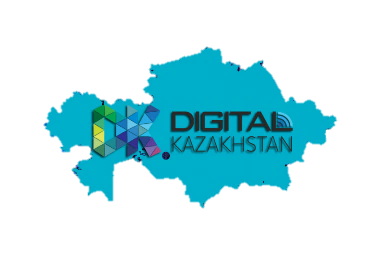 БАРЛЫҒЫ
ЭЛЕКТРОНДЫҚ ХАТТАМАЛАР
ЭЛЕКТРОНДЫҚ
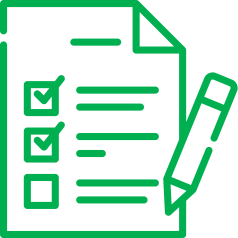 АЙМАҚТАР БӨЛІНІСІНДЕ ТОЛТЫРЫЛҒАН ХАТТАМАЛАР
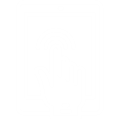 ЭЛЕКТРОНДЫҚ ПЛАНШЕТТЕРМЕН ТЕХНИКАЛЫҚ ЖАБДЫҚТАУ
ТЕКСЕРУ СУБЪЕКТІЛЕРІНІҢ/ОБЪЕКТІЛЕРІНІҢ БІРЫҢҒАЙ ТІЗІЛІМІ
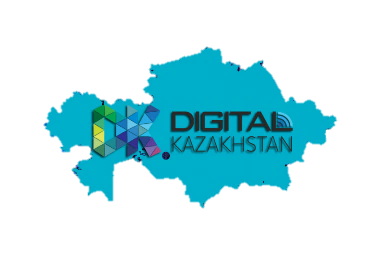 2020 ЖЫЛЫ ТІРКЕЛГЕН ТЕКСЕРУЛЕР
БАРЛЫҒЫ:
69 834
тексерулер тіркелді
ОНЫҢ ІШІНДЕ:
63 585
(91,7%)
ЭЛЕКТРОНДЫҚ ФОРМАТТА ТЕКСЕРУЛЕР ЖҮРГІЗІЛДІ
ЭЛЕКТРОНДЫҚ ӨТІНІШТЕР
ЖОБАНЫҢ МАҚСАТЫ МЕН МІНДЕТТЕРІ
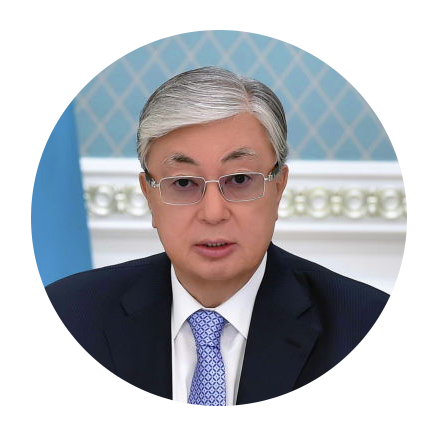 Азаматтардың барлық сындарлы өтініш-тілектерін жедел әрі тиімді қарастыратын «Халық үніне құлақ асатын мемлекет» тұжырымдамасын іске асыру – бәрімізге ортақ міндет.
Қазақстан Республикасының Президенті Қасым-Жомарт Тоқаев
МЕМЛЕКЕТТІК ОРГАНДАРДЫҢ ӨТІНІШТЕРМЕН ЖҰМЫС ІСТЕУ САПАСЫН АРТТЫРУ ЖӘНЕ ОҢТАЙЛАНДЫРУ
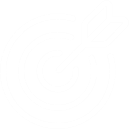 «Электрондық өтініш» АЖ
ЖОБАСЫНЫҢ МАҚСАТЫ
ЖОБАНЫҢ МІНДЕТТЕРІ
қарау процесін оңтайландыру үшін мәліметтер базасымен интеграциялау
қарау сапасын бақылауды қамтамасыз ету
халықтың проблемаларын жедел анықтау және ден қою
әртүрлі байланыс арналарын біріктіру
өтініш беру рәсімдерін стандарттау
өтініштердің бірыңғай тізілімін құру
ТАЛДАУ ОРТАЛЫҒЫ
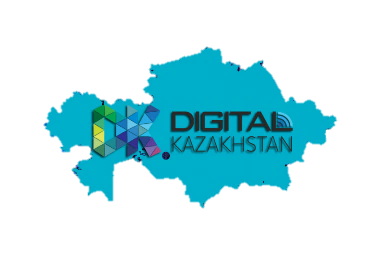 2020 ЖЫЛЫ 10 ҚҰРАУЫШ  ІСКЕ АСЫРЫЛДЫ
Деректер қоймасы
Барлық жүйелер үшін бірыңғай анықтамалық нұсқаулық
Бірыңғай әкімшілік ішкі жүйе
Ақпараттық қауіпсіздік
Комитеттің жүйелерімен интеграциялау
Геоақпараттық  ішкі жүйе
Болжамдық талдау
Мемлекеттік статистикалық есептерді, визуализацияларды және статистикалық бөліктермен операцияларды құру
Азаматтарға арналған деректердің сыртқы витринасы
Арнайы есепке алу
ТАЛДАУ ОРТАЛЫҒЫ
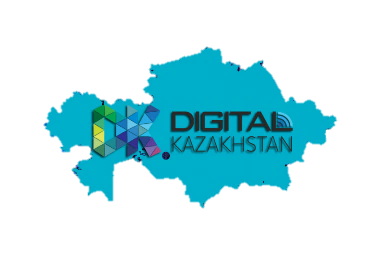 МЫНАДАЙ АНАЛИТИКАЛЫҚ МОДУЛЬДЕР ЕНГІЗІЛДІ:
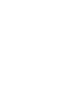 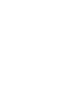 (ҚАЙТА ДАЯРЛАУ, ТҰЛҒАЛАРДЫҢ ҚАЙТАЛАНУЫ, АЕАК, КҮШІН ЖОЙҒАННАН КЕЙІН ШЕШІМ ҚАБЫЛДАУ МЕРЗІМДЕРІ, ПРОКУРОР МЕН СОТТАН ТД-НЫ ҚАЙТАРУДЫ ТАЛДАУ, ЖЕКЕ ҚАУЛЫЛАР МОДУЛІ.
МОНИТОРИНГ ОРТАЛЫҒЫ(ПРОКУРОРЛАР ҚЫЗМЕТІНІҢ ТИІМДІЛІГІН БАҒАЛАУ КРИТЕРИЙЛЕРІ)
ТЕРГЕУДІ ҚАДАҒАЛАУ
МО
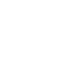 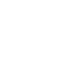 ҚЫЛМЫСТЫҢ НЕГІЗГІ КӨРСЕТКІШТЕРІ
«МО ШЕШІМДЕРІ МЕН ІС-ӘРЕКЕТТЕРІНЕ ДАУ АЙТУ ТУРАЛЫ» АЗАМАТТЫҚ ІСТЕРДІ ТАЛДАУ
(ҚЫЛМЫСТЫҢ НЕГІЗГІ КӨРСЕТКІШТЕРІ БОЙЫНША САЛЫСТЫРМАЛЫ ТАЛДАУ)
ЗЕРДЕЛЕУ
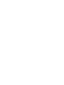 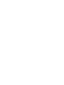 ҚЫСҚА АНЫҚТАМАЛАР
ПРОКУРАТУРА ҚЫЗМЕТІ ТУРАЛЫ ҚЫСҚАША ТАЛДАМАЛЫҚ АНЫҚТАМА
(ҚҰҚЫҚТЫҚ СТАТИСТИКА МОНИТОРИНГІ МОДУЛІ, СТАТИСТИКАЛЫҚ ЕСЕПТЕР)
ЕСЕПТЕР
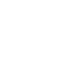 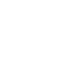 БОЛЖАУ ЖҮЙЕСІ
РЕЦИДИВИСТЕРДІҢ ҚЫЛМЫСТАРДЫҢ ҚАЙТАЛАНУЫН БОЛЖАУ ЖҮЙЕСІ
ҚЫЛМЫСТЫҚ ҚҰҚЫҚ БҰЗУШЫЛЫҚТАРДЫ ІЗГІЛЕНДІРУГЕ БАЙЛАНЫСТЫ ҚЫСҚАРТЫЛҒАН ІСТЕРДІ ТАЛДАУ
ІЗГІЛЕНДІРУ
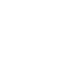 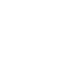 ТАЛДАУ ОРТАЛЫҒЫ ЖҮЙЕСІНІҢ МОДУЛЬДЕРІ БОЙЫНША АҚПАРАТТЫҚ АНЫҚТАМАЛЫҚ МАТЕРИАЛДАР
АЦ БОЙЫНША ГИД
«ЗАҢДЫЛЫҚ» АҚПАРАТТЫҚ ЖҮЙЕСІНІҢ 
НЕГІЗГІ КӨРСЕТКІШТЕРІ
ЗАҢДЫЛЫҚ